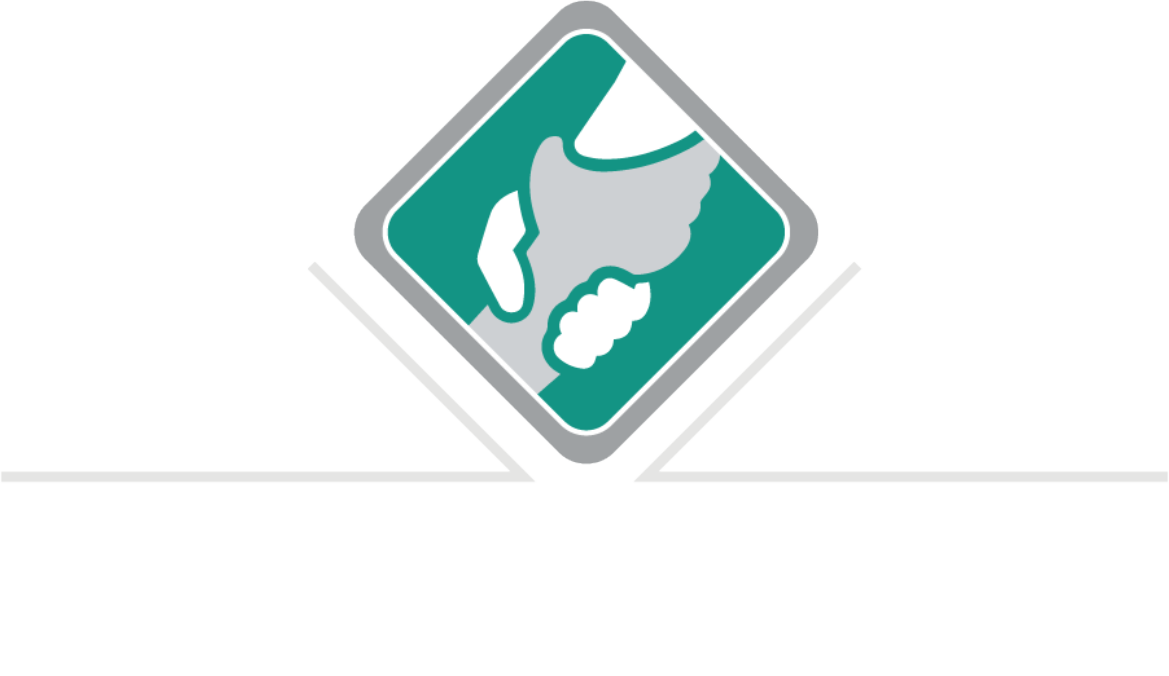 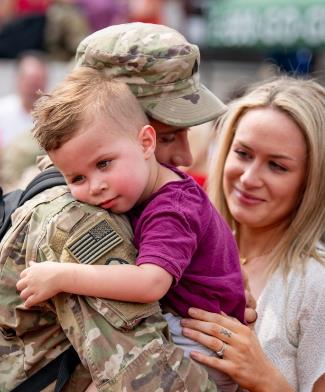 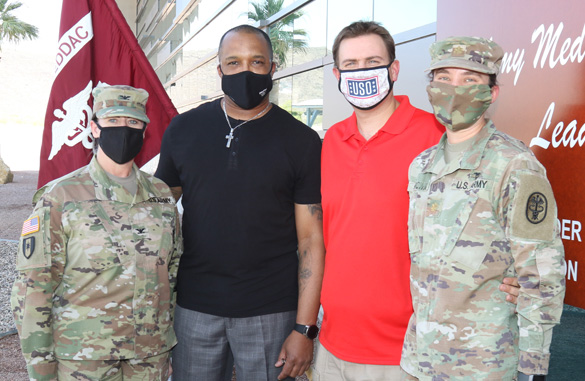 Resources Exist, Asking Can Help – Spouse
REACH OUT, GET HELP AND THRIVE
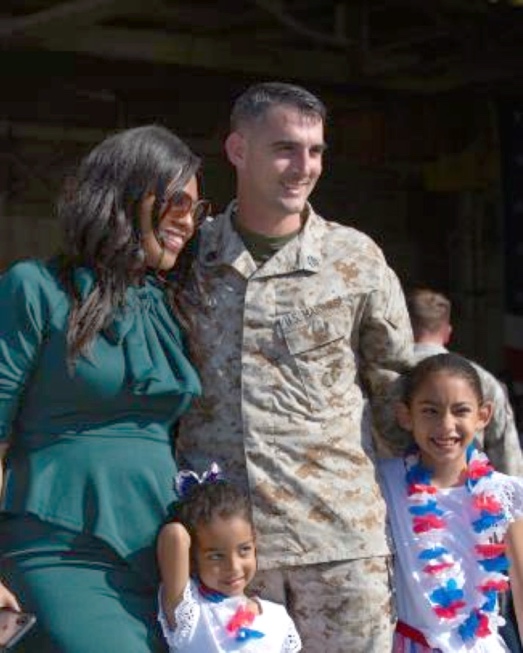 Session 2: 
Supporting Your Service Member’s Mental Health and Well-Being
Facilitator Name
Location
Date

Active Duty; Version 1 (May 2021)
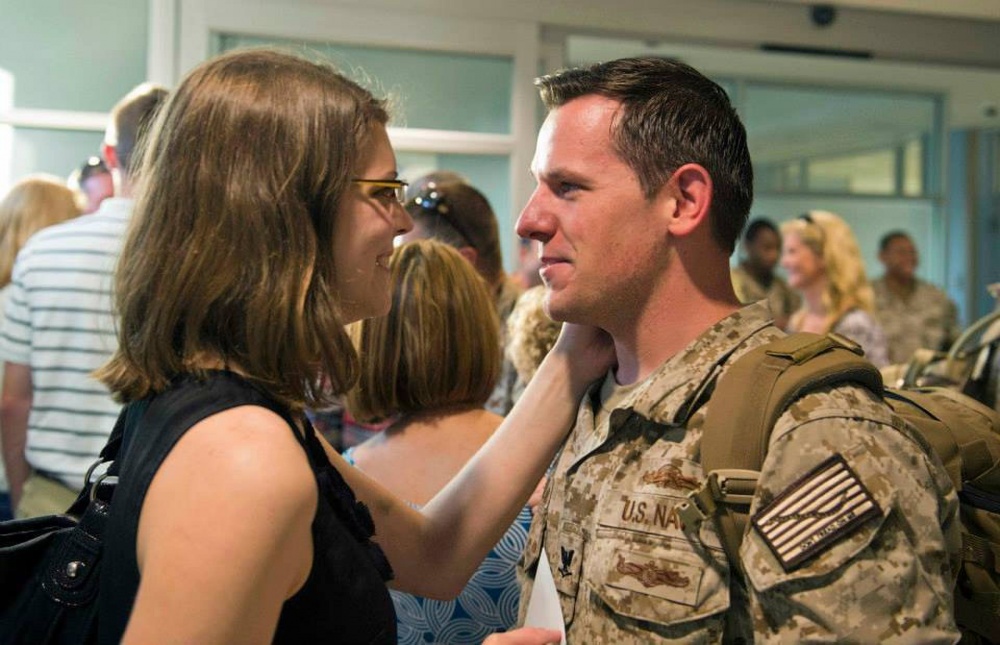 (OPA-2021-035, PERSEREC-PA-20-01)
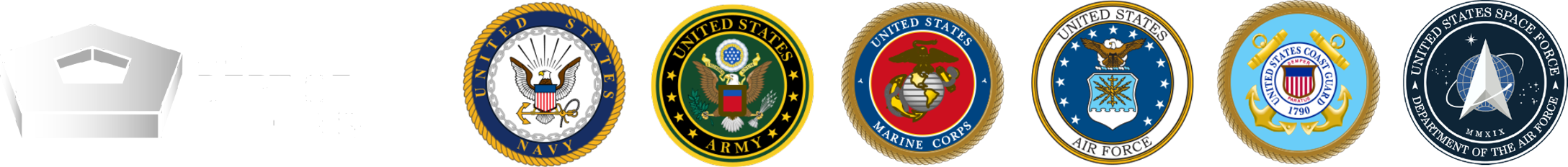 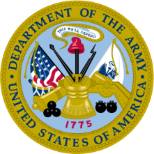 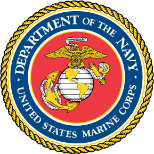 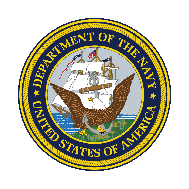 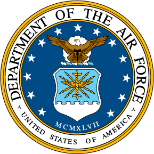 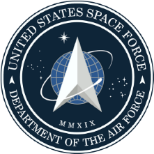 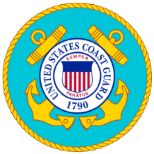 Session 2 Roadmap
Supporting your service member in their journey to self-care and wellness!
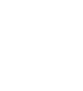 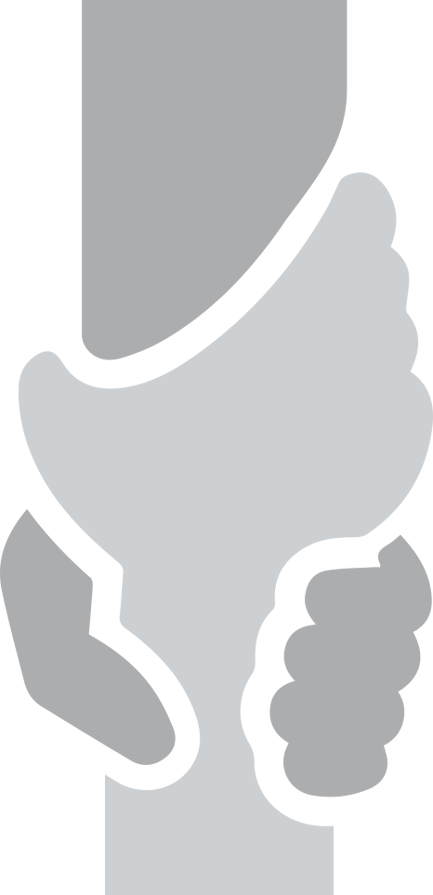 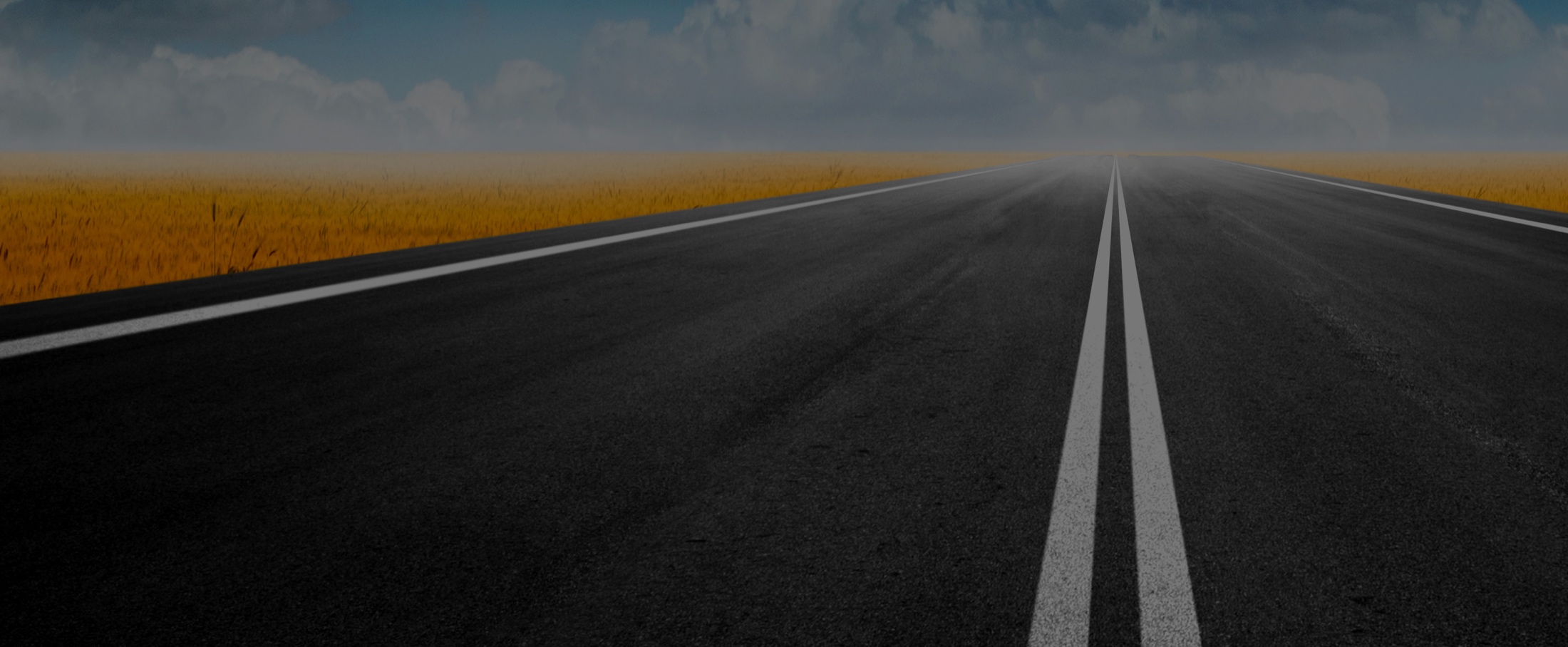 Purpose of REACH–S
Content of REACH–S
Service  Member Challenges
Barriers to Help Seeking
Practice Call to Military OneSource
Suicide Prevention Skills
Wrap-Up andResource List
Privacy of what we discuss
REACH–S was developed by
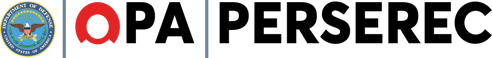 2
Service Member Challenges
Why do service members report having more mental health concerns than their civilian counterparts?
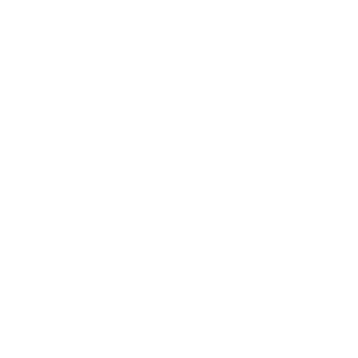 Service members have to deal with:
A wide range of military-related responsibilities and expectations
Unpredictability
Frequent relocations
Emotional Stress
Separation from immediate family
Long days, trainings, extended time in the field
Deployment and reintegration
Combat-related trauma 
Access to care issues
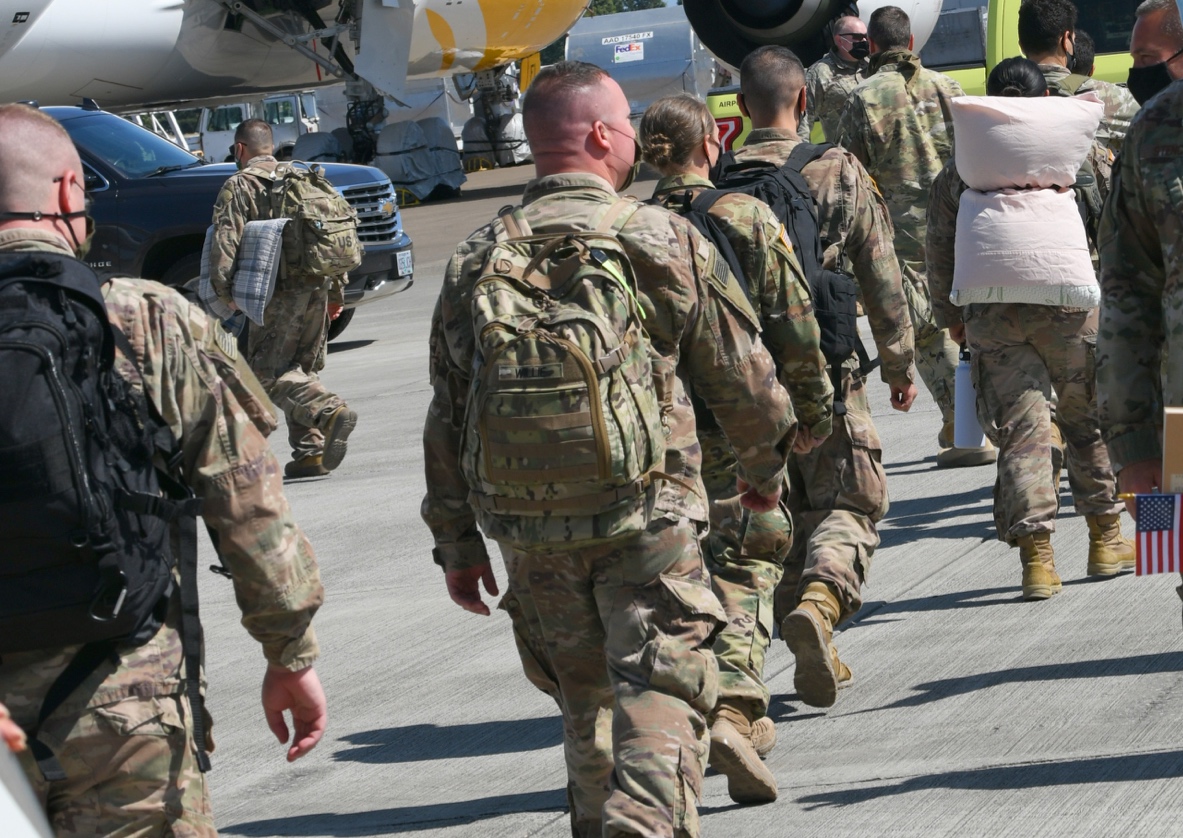 You can help your service member overcome these challenges by encouragingthem to reach out for help when they need it.
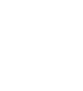 3
Service Member Barriers to Help Seeking
Why are service members reluctant to seek help for mental health concerns?
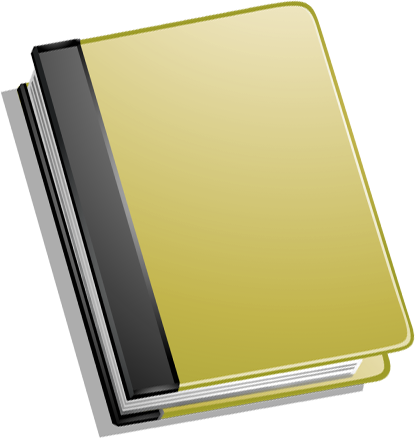 Barrier to Care: A barrier or obstacle, real or perceived, that preventsa person from accessing needed help.
Based on the 2018 DOD Status of Forces Survey and published literature, the mostfrequently identified barriers to seeking help with a personal problem were:
77%
67%
65%
50%
Preferencefor Self-Reliance
Perceptionof Being “Broken”
NegativeCareer Impact
Not Knowing Which Resource To Use
4
Preference forSelf-Reliance
Handling Things on Their Own
77%
SELF-CARE CONTINUUM
Pure Self-Care
Responsible Individual
Medical Care
Professional Responsibility
Shared Care
Shared Responsibility
Reading Self-HelpLiterature
Managing Medication Witha Psychiatrist
Talking to Your Spouse/Friend
Speaking Witha Chaplain
Talking to a
Counselor
Maintaining  Physical Fitness
Using MentalHealth Apps
Consulting a Healthand Wellness Coach
Seeing a                             Therapist
Going to theEmergency Room
Visual aid inspired by: http://www.selfcareforum.org/about-us/what-do-we-mean-by-self-care-and-why-is-good-for-people
Help your service member choose the optimal resource for each situation.
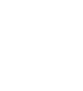 5
Perception ofBeing “Broken”
Fear of Being Perceived as Broken
67%
Many service members equate mental illness with mental weakness.
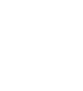 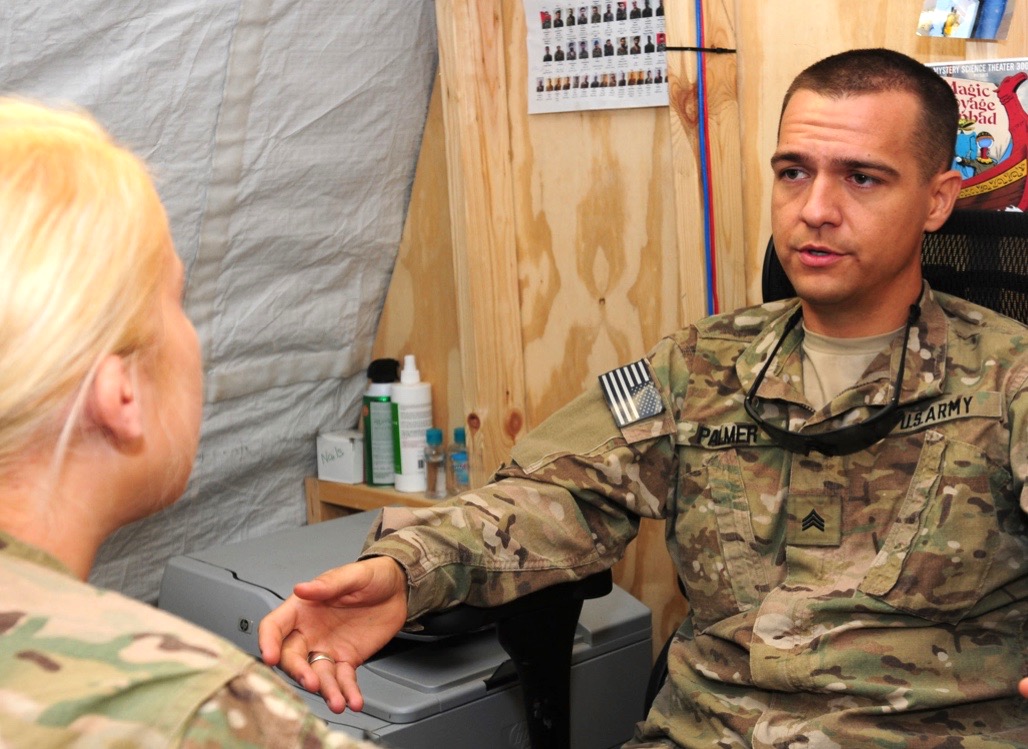 Mental health is not a luxury
It affects your service member’s quality of life and their ability to accomplish the mission at hand.
If your service member breaks their leg, they wouldn’t be expected to run 10 miles. They would seek appropriate treatment.
Help your service member treat their mental health the same as they would treat their physical health.
On a scale from 1-10, how likely would yoube to encourage your service member toget help early on?
1
2
3
4
5
6
7
8
9
10
6
Negative Impacton Career
Mental Health Treatment and Career Outcomes
65%
What percentage of security clearances are denied 
or revoked due to reported mental health issues only?
Answer: <1%
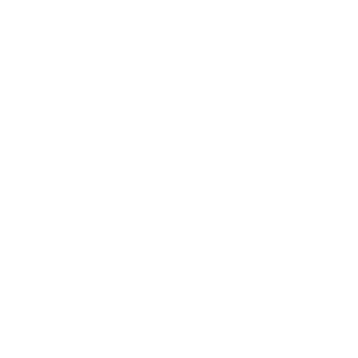 Self-referrals: Going in on your own improves results
Research shows that service members who seek mental health help on their own initiative are less likely to have the provider contact their command.
Service members who seek mental health help on their own initiative tend to have more positive career outcomes.
You Know Your Spouse Best! 
Early symptoms of stress that you should                                     pay attention to include:
Having Trouble            Sleeping
Feeling TiredAll the Time
Feeling Grumpy
Having Frequent Arguments
Encourage your service member to seek help early to reduce the possible impact            on their career!
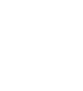 7
Not Knowing Which Resource to Use
Mental Health Resources for Military Members
50%
CONFIDENTIALITY
EXCEPTIONS
FORMAT
Installation Chaplains or Local Religious Leaders
Total
Unless consent is freely given and is specific regarding the information tobe disclosed
In person
Telephone*
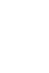 Total
Telephone*
Email* 
Live chat*
Military/Veterans                Crisis Line
If the caller provides contact information,a case manager will make contact by thenext business day
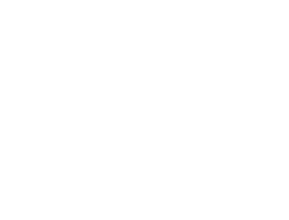 In personTelephone* Secure video* Secure online chat*
Military OneSource 
Non-Medical Counseling
Partial
Duty to warn
Illegal activity
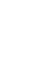 Military & Family Life Counselors
Partial
Duty to warn
Illegal activity
In person
Telephone*+
Secure video*+
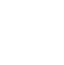 In person
Telephone*
Secure video*+
Mental Health Clinic/Military Treatment Facility
Duty to warnRisk to mission
Updates to leadership if a 
 Command-Directed Evaluation
Partial
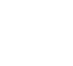 In person
Emergency Room
Partial
Duty to warnRisk to missionUpdates to leadership if aCommand-Directed Evaluation
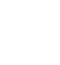 * Can be done in the privacy of one’s home.   + Available in areas where face-to-face support is restricted due to COVID-19.
8
Not Knowing Which Resource to Use
Mobile Resilience Tools
50%
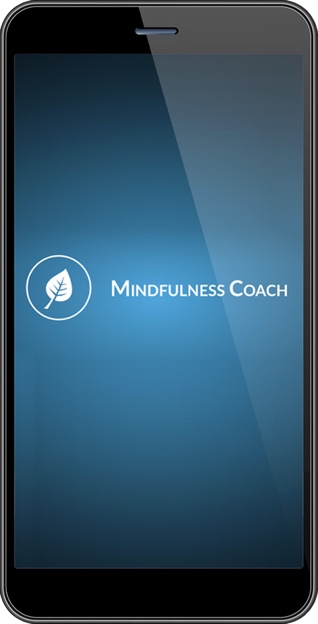 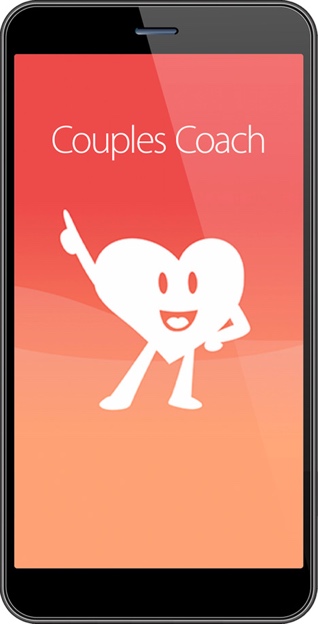 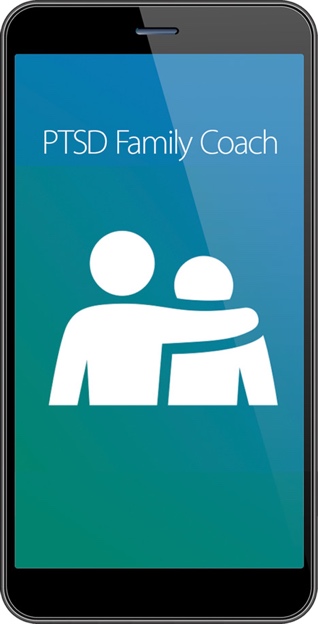 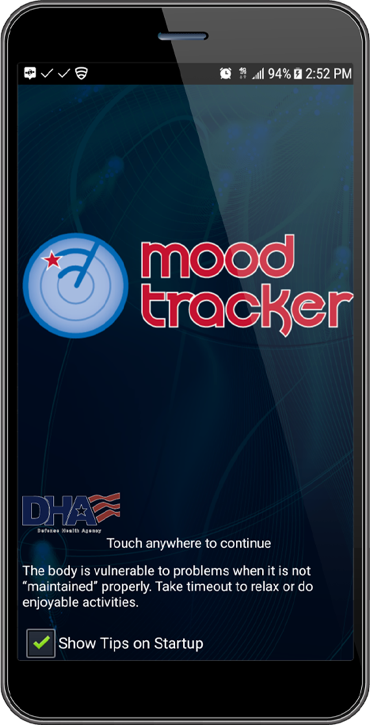 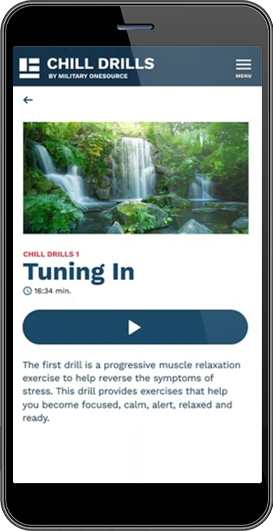 *All can be downloaded for FREE from iOS App Store or Google Play Store.
9
Military OneSource: 24/7 Support for the Military Community
Which of these resources would your service member be most likely to use?
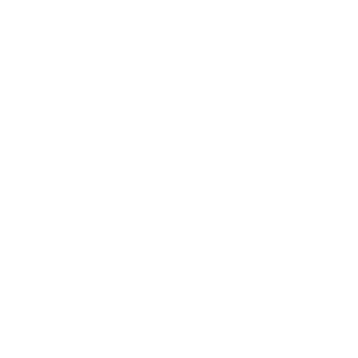 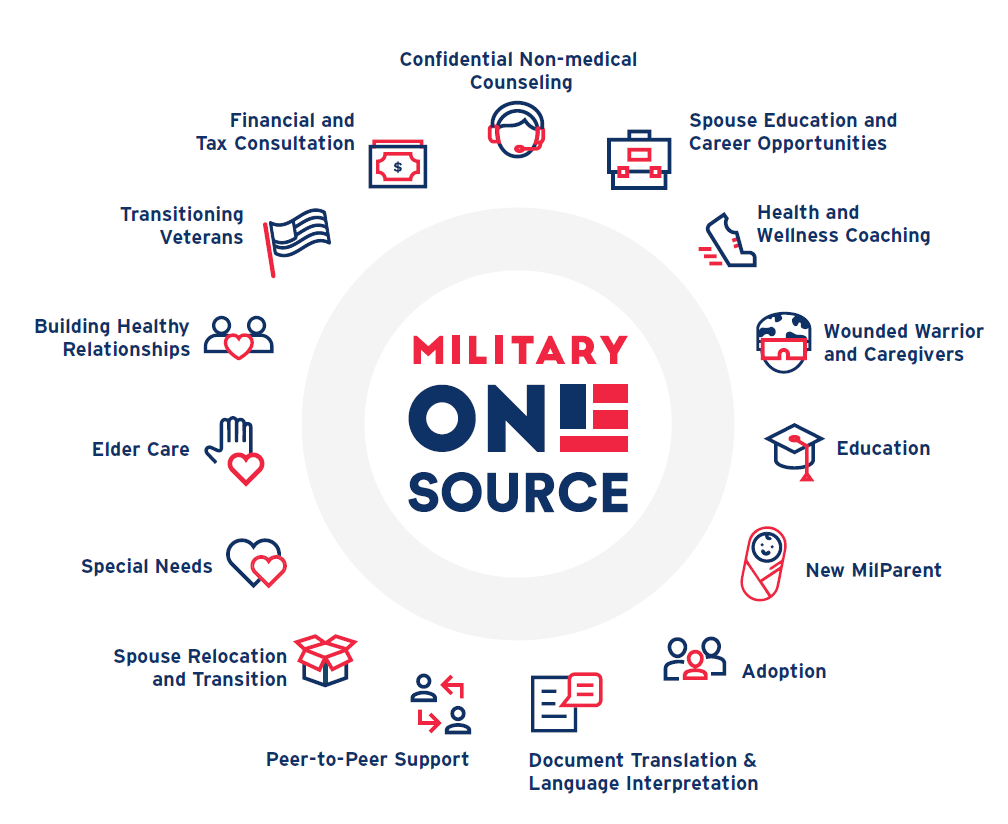 10
Military OneSource Testimonials
Building a Strong Relationship
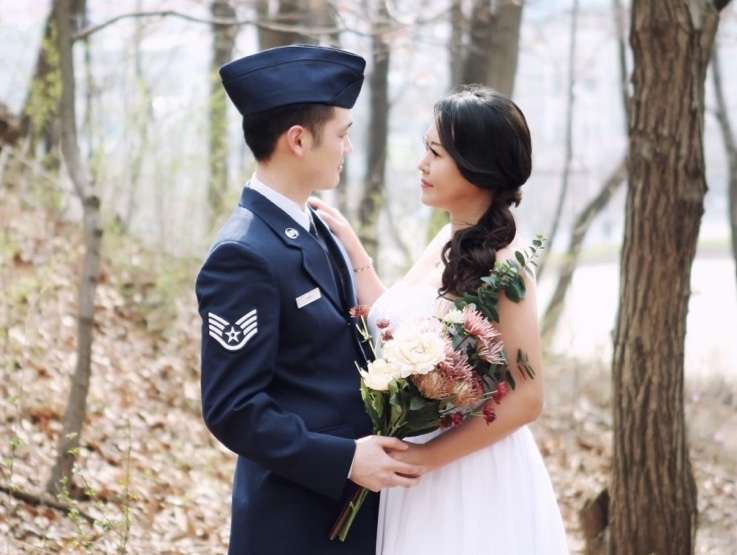 “We were arguing a lot and just not getting along. At the advice of a friend, I called Military OneSource and they referred us to the Building Healthy Relationships program. The consultant that worked with us gave us some great tools for how to address our issues. We also got to attend 12 non-medical counseling sessions. Those were key for us, because they really helped us improve our communication. Looking back at how things were then and how they are now, I feel much more confident about our relationship.”
– Air Force Wife
Finding Purpose after the Military
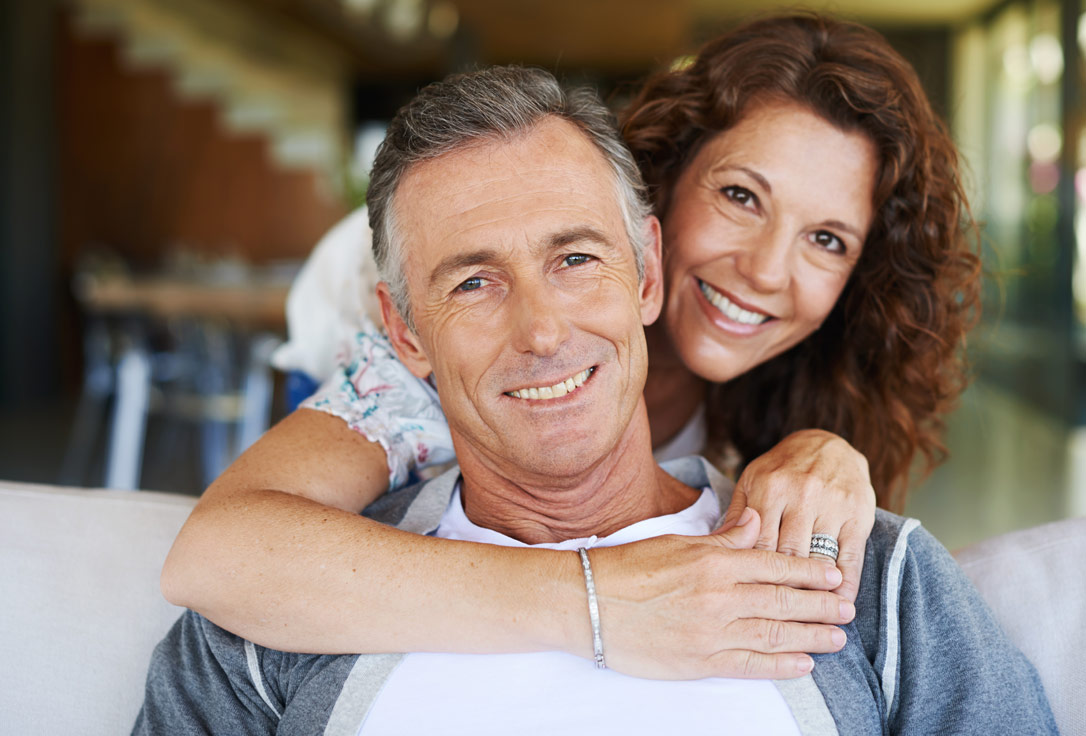 “My wife was nearing her retirement from the military and was very stressed about what to do next at this new stage of her life. We called Military OneSource and learned about a few programs for transitioning service members. They also connected us with non-medical counseling. We haven’t gone through too many sessions yet, but I can see that she’s getting some perspective on all the changes and we’re getting along better. I think she’s feeling hopeful about her future and what lies ahead.”
– Army Husband
*The images shown here do not correspond to their respective testimonials.
11
[Speaker Notes: REPLACES SLIDE 11]
Practice Call
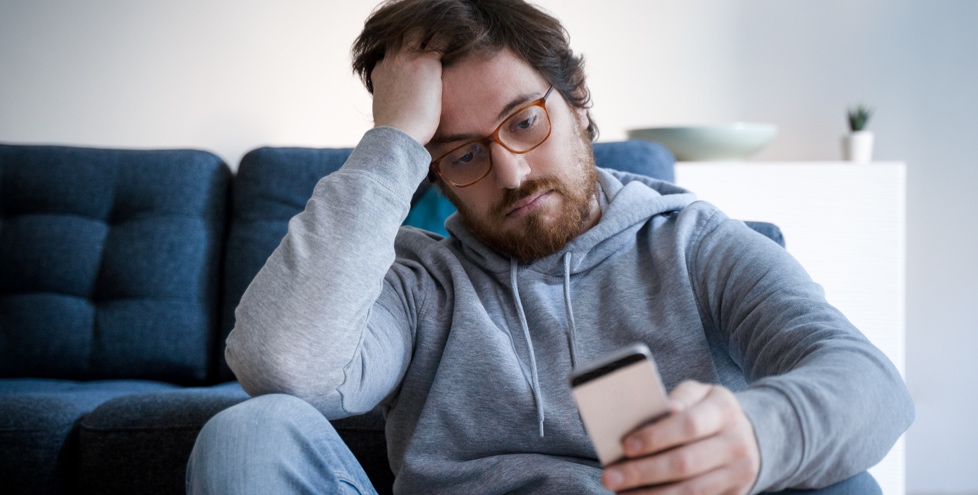 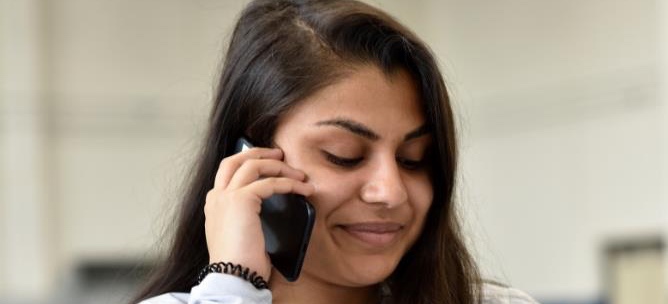 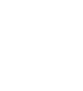 Practice Making a Military OneSource Call
Commit to Seeking Help in the Future
What did you notice about the call?
How would you feel about making a similar call if you were in that situation?
Save these numbers in your phone:
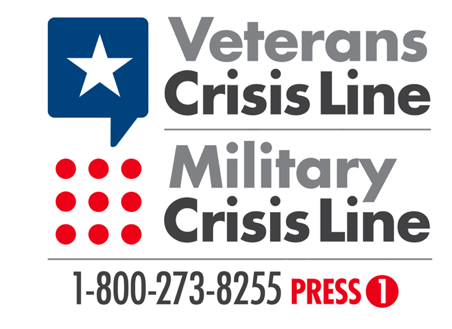 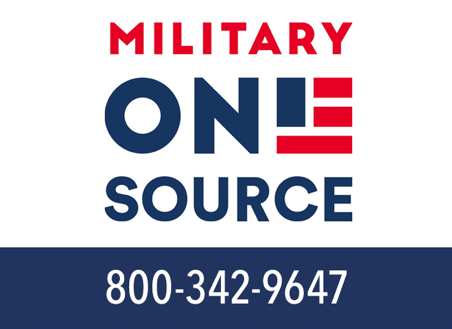 800-273-8255, Press 1
veteranscrisisline.net
800-342-9647
militaryonesource.mil
When in need, use these resources and share them with your family members and military friends!
12
Suicide Prevention Skills
Sometimes, despite our best efforts, we are still unable to prevent a mental health crisis from occurring. 
If you or your service member aren’t able to get to get a handle on a mental health issue, you may need to look for signs and symptoms of suicide risk using the Question, Persuade and Refer technique.
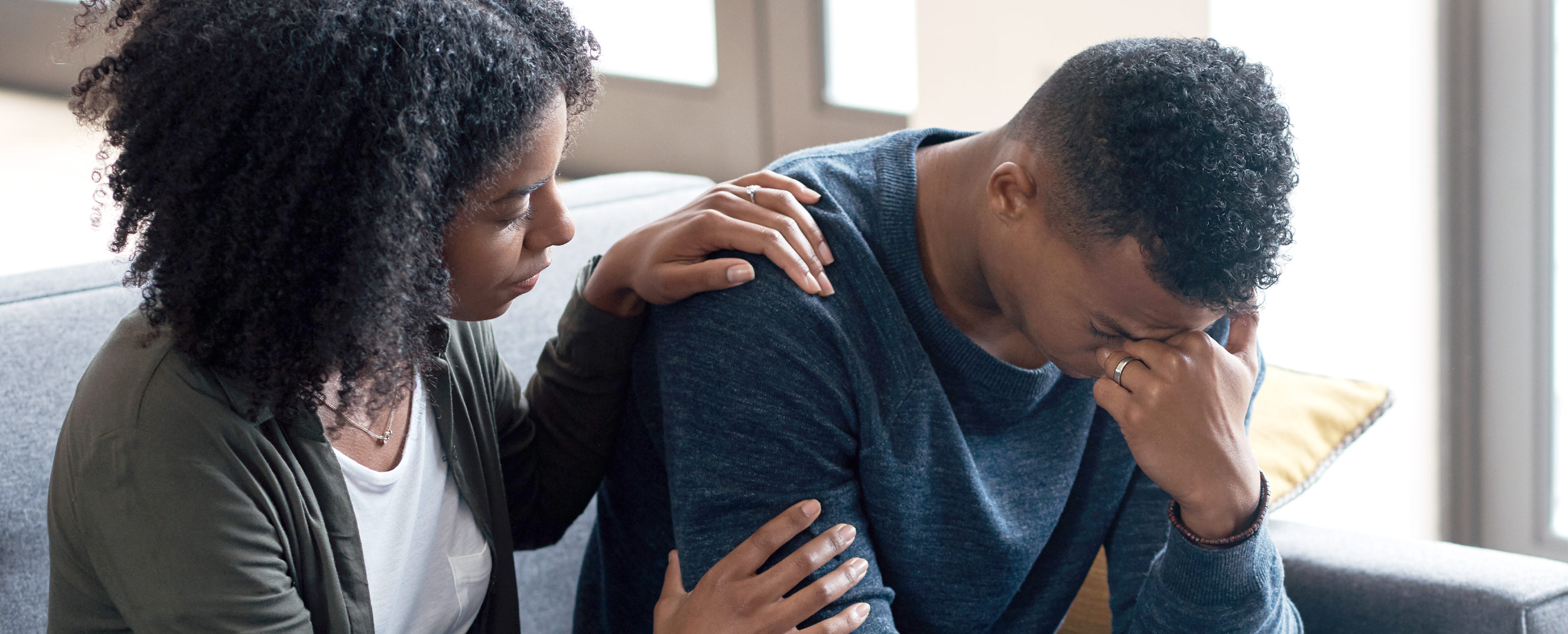 13
Signs and Symptoms of Suicide Risk
Signs of suicide risk may include verbal or written statements, changesin behavior or inappropriate displays of emotion.
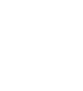 Expresses a desire to die or wants to kill oneself
Makes a plan or looks for a way to kill oneself 
Uses alcohol or drugs more often
Withdraws from family and friends
Changes eating and/or sleeping habits
Takes great risks that could lead to death, such as driving too fast
Gives away important possessions, puts affairs in order, suddenly makes a will
Expresses feelings of emptiness, anxiety, hopelessness, agitation or having no reason to live
Feels unbearable pain (emotional or physical)
Displays extreme mood swings
Expresses great guilt or shame
Expresses feelings of being trapped or feeling that there are no solutions
Expresses the feeling of being a burden to others
Shows rage or talks about seeking revenge
Talks or thinks about death often
Says goodbye to friends and family
Suddenly seems relieved or happy after feeling down
14
Question, Persuade, Refer
If you believe someone is struggling and may be at risk, ask them directly "Are you having any thoughts about suicide or hurting yourself?”
QUESTION
Say, “I care about you and I want to help. Will you go with me or let me help you get help?”
PERSUADE
Refer the person to an appropriate resource for assistance. If at all possible, personally escort them to see a health care professional.
REFER
You may need to repeat these steps.Don’t give up! Keep questioning, persuading and referring.
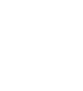 Use the Columbia-Suicide Severity Rating Scale included in the Resources handout to help guide your questioning. It explains how to screen for suicide risk.
On a scale from 1-10, if your service member 
was in distress, how comfortable would yoube to use QPR with him or her?
1
2
3
4
5
6
7
8
9
10
15
Takeaways
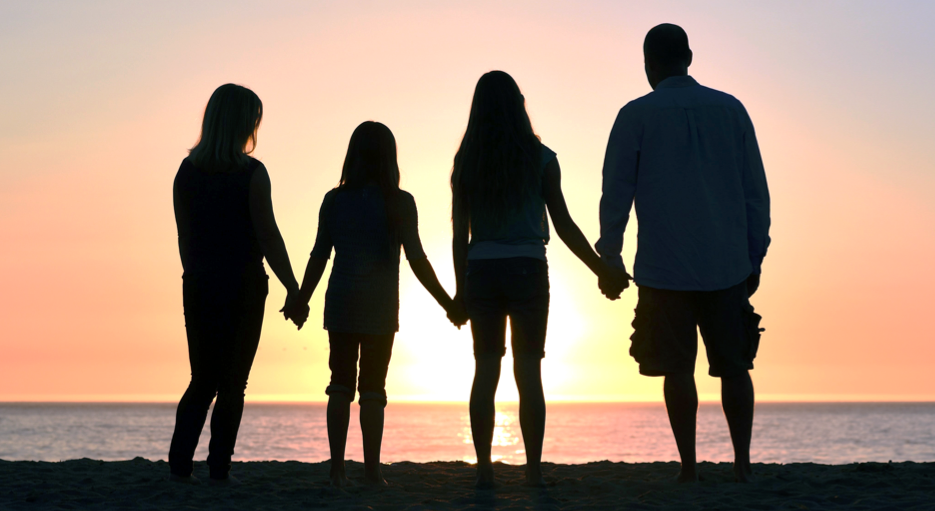 Military life is demanding, but my service member has the knowledge and resources to rise above.
Reaching outfor help early will increase my service member’s rate of success.
I know how to help my service member call a resource line.
I know how to use the QPR approach to screen for                suicide risk.
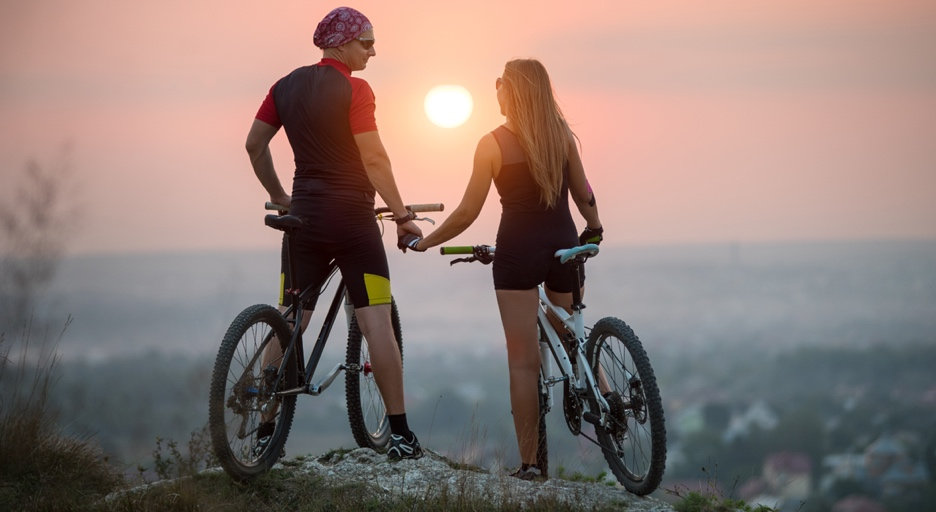 What did you find most helpful about today’s session?
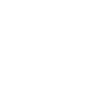 16